Ergonomia

Tutkimusala hyödyntää:
Tekniikkaa
Anatomiaa
Fysiologiaa
Käyttäytymis- ja psykologiatieteitä

Tutkii:
IHMISEN, TYÖN ja TEKNIIKAN vuorovaikutusta

Tuottaa:
Tietoja ja menetelmiä

Soveltaa:
Järjestelmiä, työtehtäviä ja ympäristöä ihmisen ominaisuuksien, kykyjen ja tarpeiden mukaiseksi  tekniikan ja toiminnan sovittamista ihmisille

Tavoitteena :
Terveys, turvallisuus ja hyvinvointi
Toiminnan tehokkuus, sujuvuus ja laadukkuus
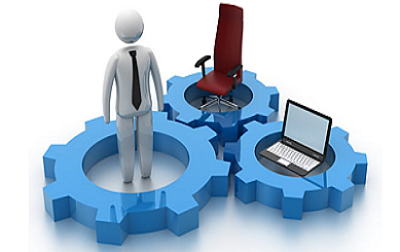 Ergonomian osa-alueet
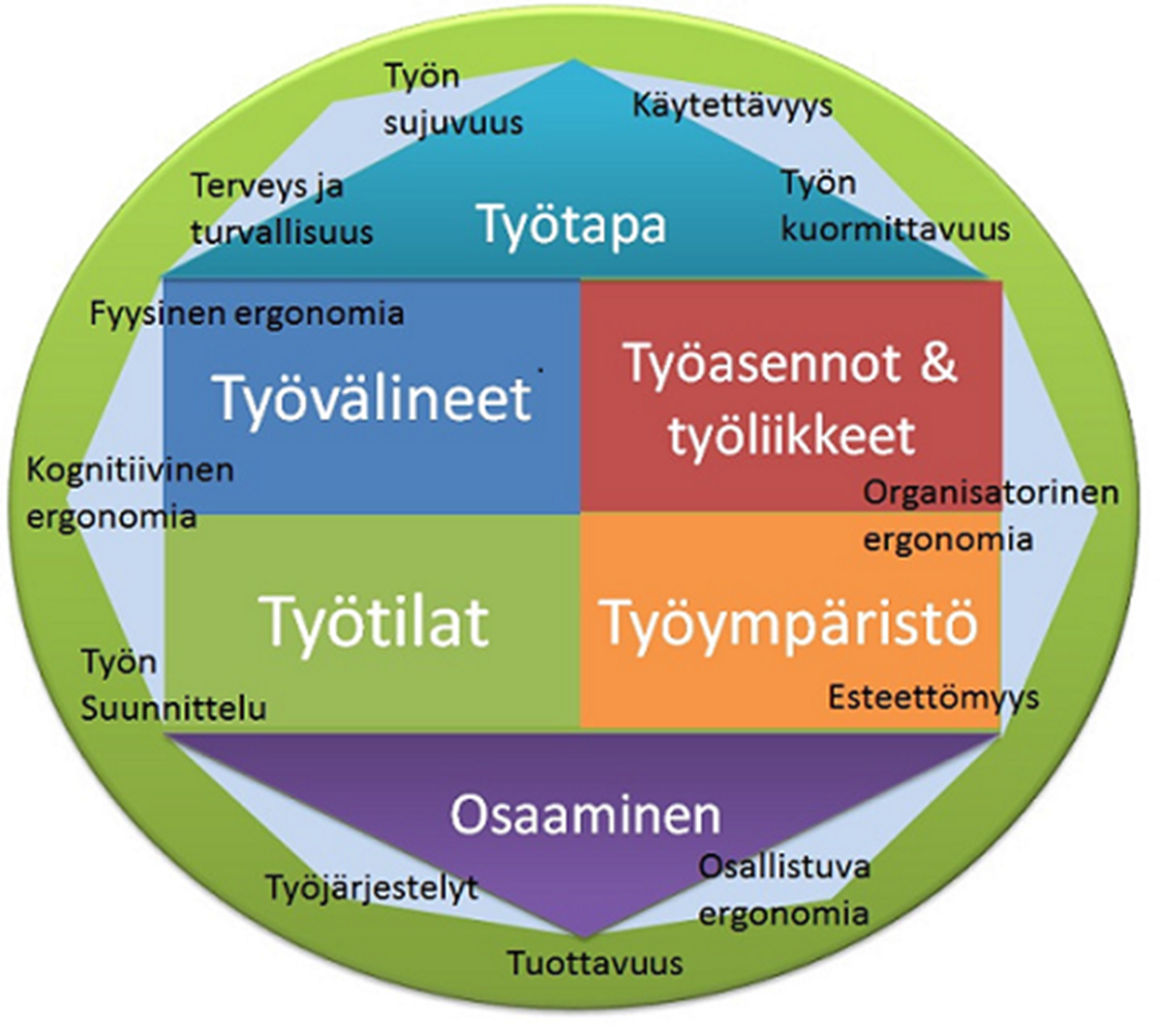